Liturgie de l’Eucharistie : Procession des Offrandes
Aimer c’est tout donner, 
Et se donner soi même (bis)
1.	Dieu a tant aimé le monde 
	Qu’il lui a donné son fils.

2.	Aimez-vous les uns les autres 
	Comme Dieu vous a aimés.

2.	Aimez-vous les uns les autres 
	Le premier Dieu nous aima.

3.	Aimons-nous les uns les autres 
	Car l’Amour nous vient de Dieu.

4.	Dieu nous a comblés d’Amour, 
	Faisant de nous ses enfants.
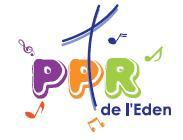